ф
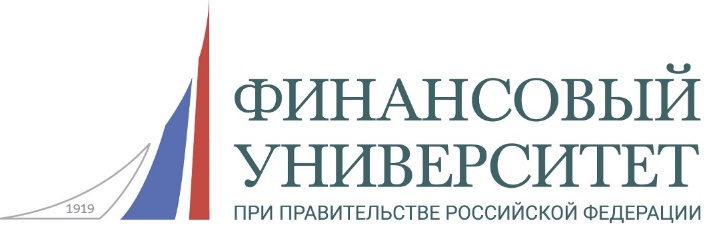 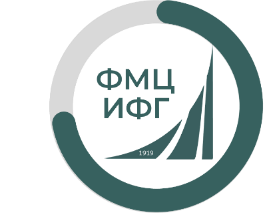 ИНСТИТУТ ФИНАНСОВОЙ ГРАМОТНОСТИ - ФЕДЕРАЛЬНЫЙ МЕТОДИЧЕСКИЙ ЦЕНТР ПО ФИНАНСОВОЙ ГРАМОТНОСТИ ВЗРОСЛОГО НАСЕЛЕНИЯ МИНИСТЕРСТВА ФИНАНСОВ РФ
Краудфандинг
Рябова Ирина Сергеевнадоцент Департамента общественных финансов Финансового университета
ф
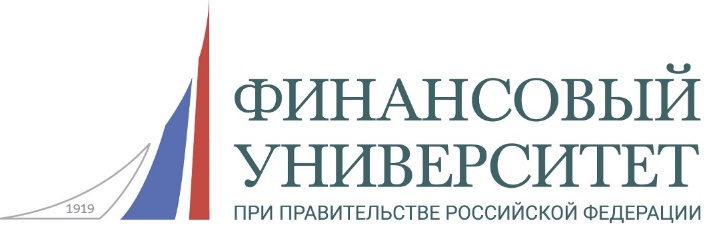 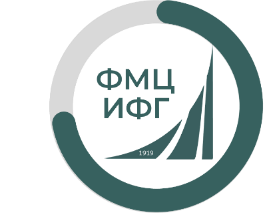 ИНСТИТУТ ФИНАНСОВОЙ ГРАМОТНОСТИ - ФЕДЕРАЛЬНЫЙ МЕТОДИЧЕСКИЙ ЦЕНТР ПО ФИНАНСОВОЙ ГРАМОТНОСТИ ВЗРОСЛОГО НАСЕЛЕНИЯ МИНИСТЕРСТВА ФИНАНСОВ РФ
Истоки краудфандинга
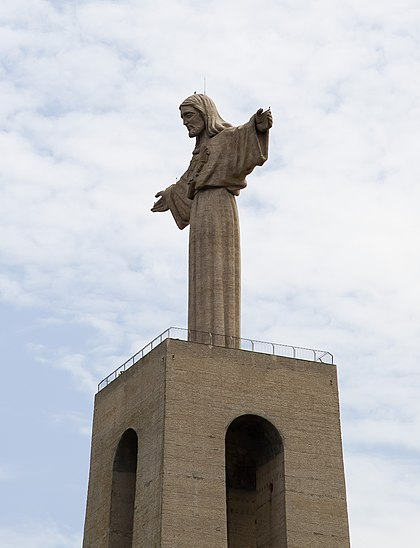 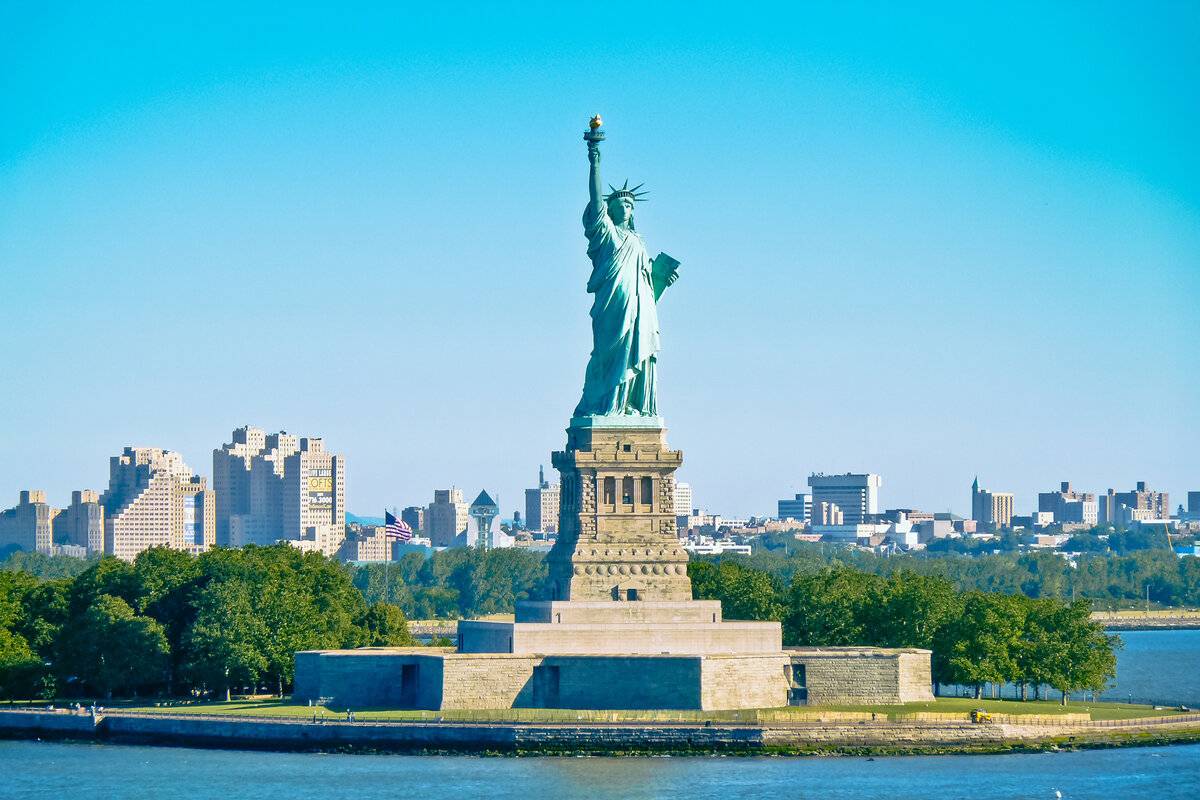 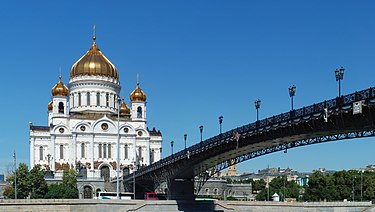 ф
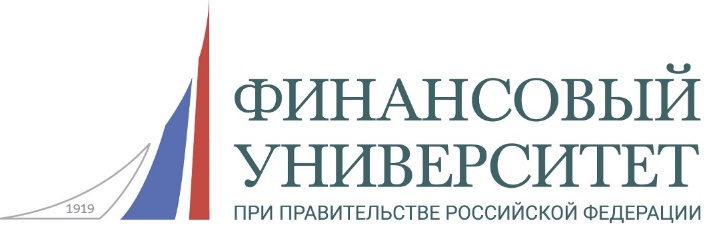 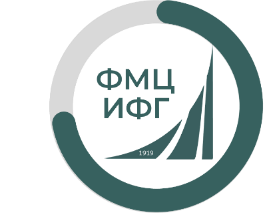 ИНСТИТУТ ФИНАНСОВОЙ ГРАМОТНОСТИ - ФЕДЕРАЛЬНЫЙ МЕТОДИЧЕСКИЙ ЦЕНТР ПО ФИНАНСОВОЙ ГРАМОТНОСТИ ВЗРОСЛОГО НАСЕЛЕНИЯ МИНИСТЕРСТВА ФИНАНСОВ РФ
Определение

Краудфандинг – это альтернативный процесс привлечения средств для реализации определенной цели (проекта) посредством получения небольших финансовых взносов от большого числа людей через цифровые платформы, при котором спонсоры (инвесторы) получают неденежную или денежную отдачу от своих взносов
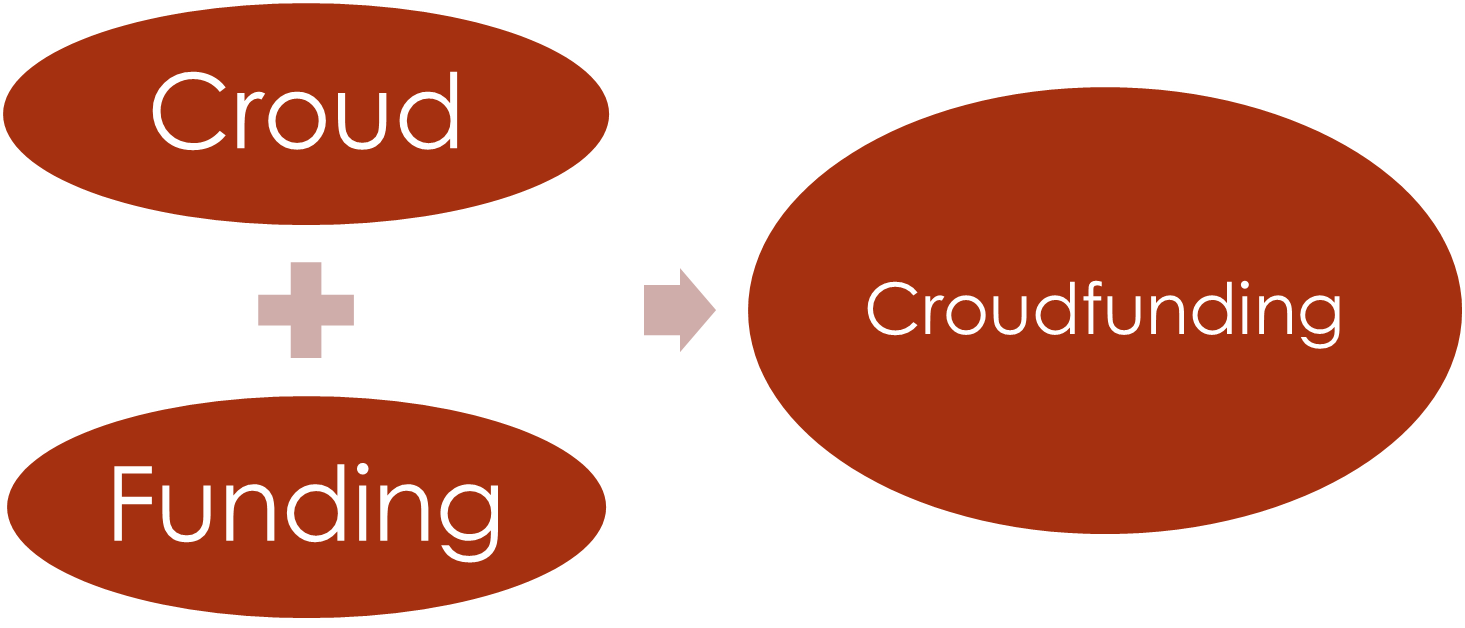 ф
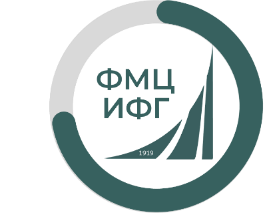 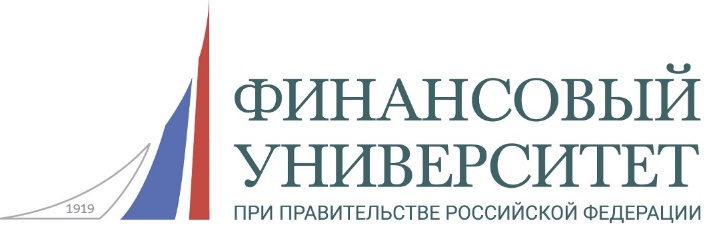 ИНСТИТУТ ФИНАНСОВОЙ ГРАМОТНОСТИ - ФЕДЕРАЛЬНЫЙ МЕТОДИЧЕСКИЙ ЦЕНТР ПО ФИНАНСОВОЙ ГРАМОТНОСТИ ВЗРОСЛОГО НАСЕЛЕНИЯ МИНИСТЕРСТВА ФИНАНСОВ РФ
Базовые факторы развития краудфандинга
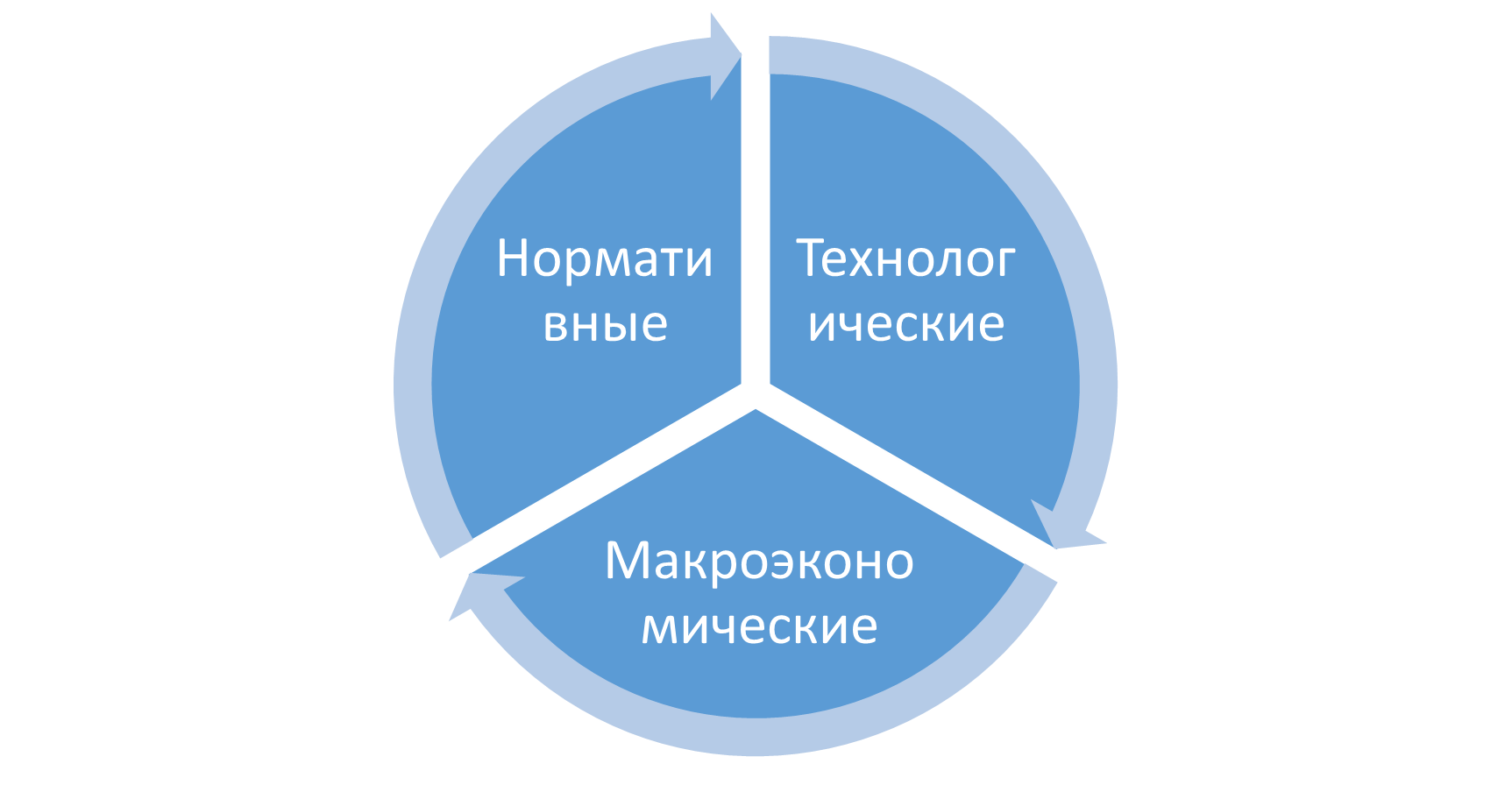 ф
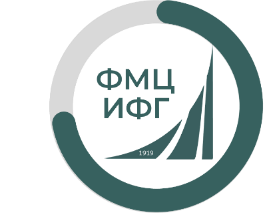 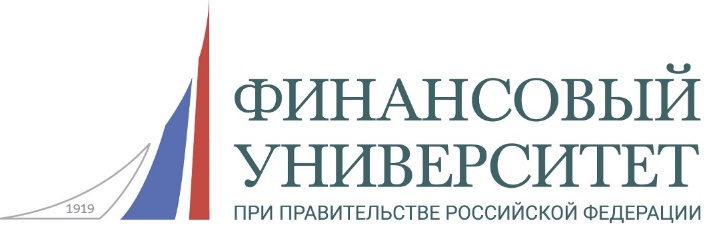 ИНСТИТУТ ФИНАНСОВОЙ ГРАМОТНОСТИ - ФЕДЕРАЛЬНЫЙ МЕТОДИЧЕСКИЙ ЦЕНТР ПО ФИНАНСОВОЙ ГРАМОТНОСТИ ВЗРОСЛОГО НАСЕЛЕНИЯ МИНИСТЕРСТВА ФИНАНСОВ РФ
Технологические факторы развития краудфандинга
ф
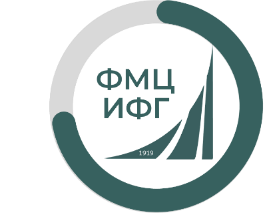 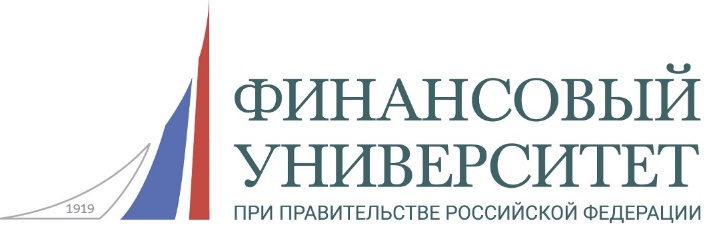 ИНСТИТУТ ФИНАНСОВОЙ ГРАМОТНОСТИ - ФЕДЕРАЛЬНЫЙ МЕТОДИЧЕСКИЙ ЦЕНТР ПО ФИНАНСОВОЙ ГРАМОТНОСТИ ВЗРОСЛОГО НАСЕЛЕНИЯ МИНИСТЕРСТВА ФИНАНСОВ РФ
Макроэкономические факторы развития краудфандинга
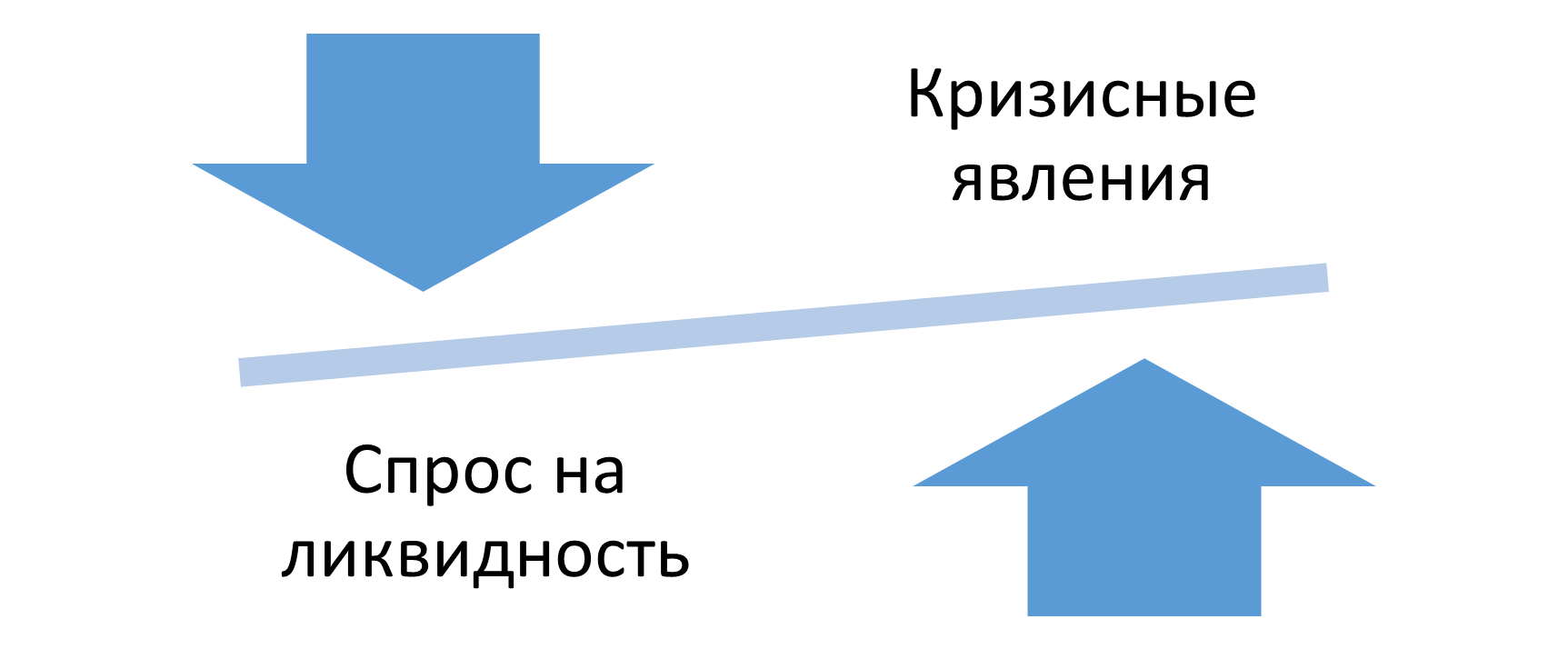 ф
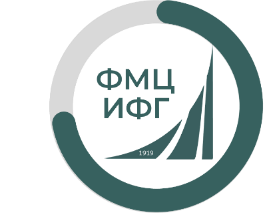 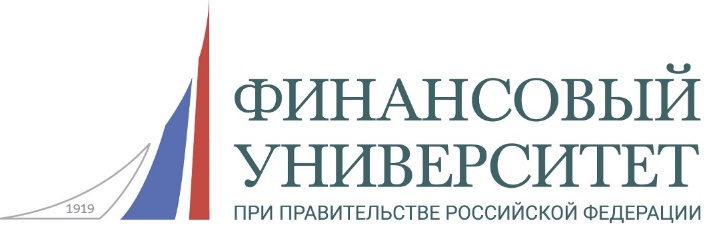 ИНСТИТУТ ФИНАНСОВОЙ ГРАМОТНОСТИ - ФЕДЕРАЛЬНЫЙ МЕТОДИЧЕСКИЙ ЦЕНТР ПО ФИНАНСОВОЙ ГРАМОТНОСТИ ВЗРОСЛОГО НАСЕЛЕНИЯ МИНИСТЕРСТВА ФИНАНСОВ РФ
Нормативные факторы развития краудфандинга
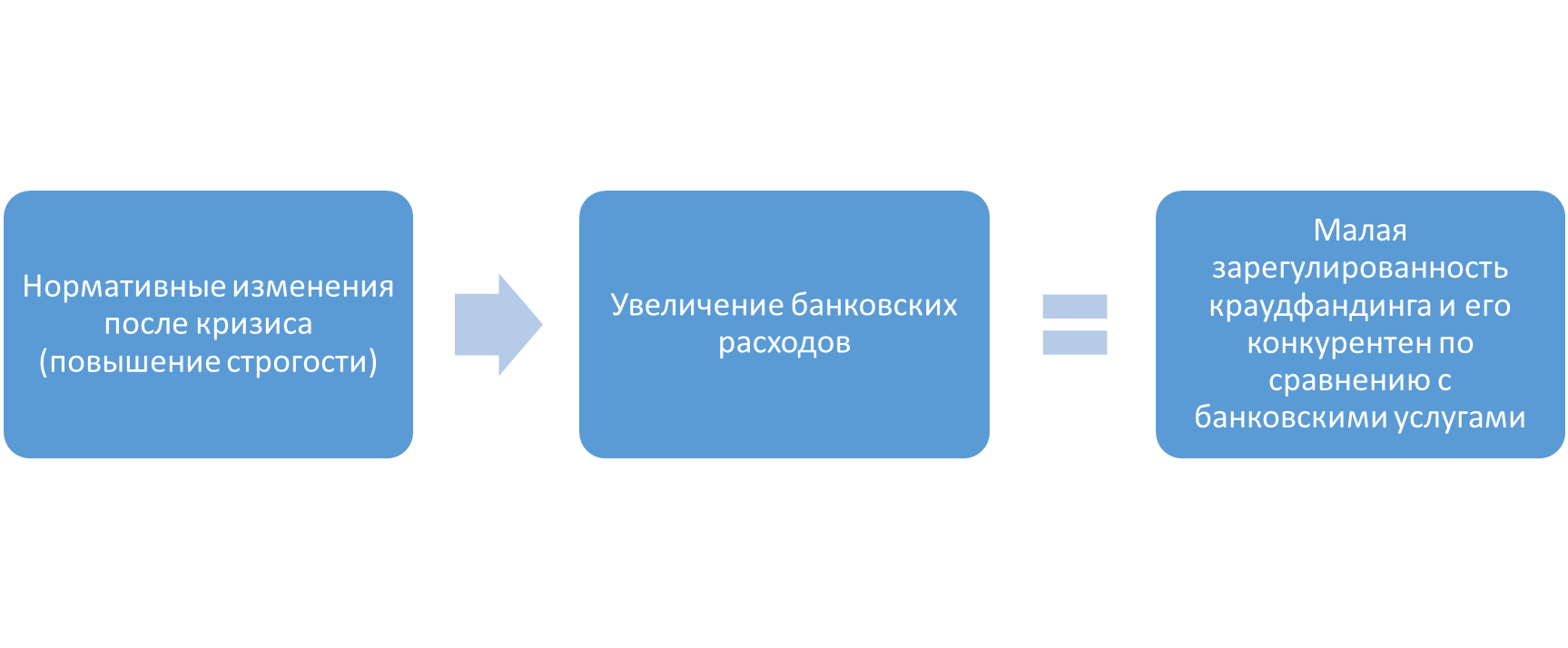 ф
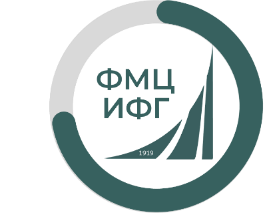 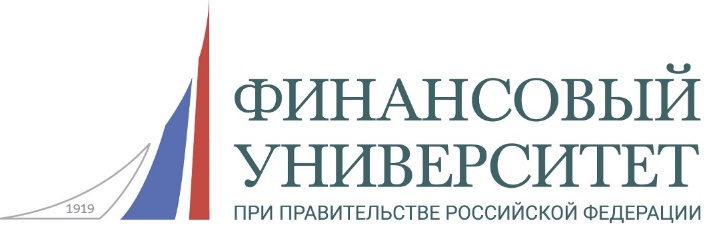 ИНСТИТУТ ФИНАНСОВОЙ ГРАМОТНОСТИ - ФЕДЕРАЛЬНЫЙ МЕТОДИЧЕСКИЙ ЦЕНТР ПО ФИНАНСОВОЙ ГРАМОТНОСТИ ВЗРОСЛОГО НАСЕЛЕНИЯ МИНИСТЕРСТВА ФИНАНСОВ РФ
Участники краудфандинга (акторы)
ф
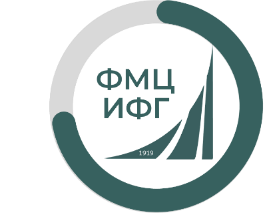 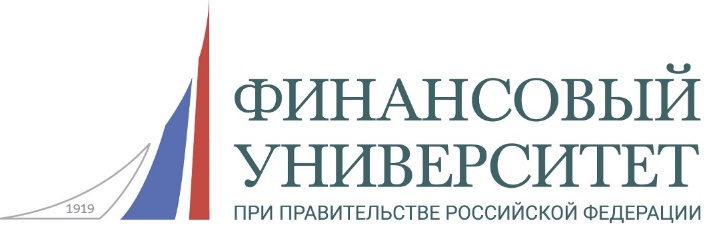 ИНСТИТУТ ФИНАНСОВОЙ ГРАМОТНОСТИ - ФЕДЕРАЛЬНЫЙ МЕТОДИЧЕСКИЙ ЦЕНТР ПО ФИНАНСОВОЙ ГРАМОТНОСТИ ВЗРОСЛОГО НАСЕЛЕНИЯ МИНИСТЕРСТВА ФИНАНСОВ РФ
Специфические участники краудфандинга
Потенциальные покупатели (англ. prebuyers, при краудфандинге с вознаграждением в виде продукта)

Займодатели (при краудлендинге) 

Инвесторы (при краудинвестинге) – физические и/или юридические лица, осуществляющие перечисление денежных средств в поддержку какого-либо крауд-проекта.
ф
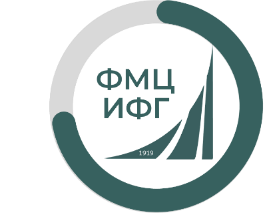 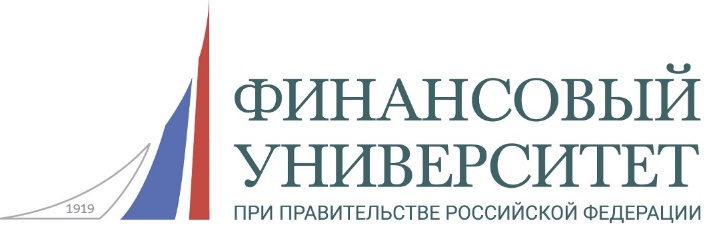 ИНСТИТУТ ФИНАНСОВОЙ ГРАМОТНОСТИ - ФЕДЕРАЛЬНЫЙ МЕТОДИЧЕСКИЙ ЦЕНТР ПО ФИНАНСОВОЙ ГРАМОТНОСТИ ВЗРОСЛОГО НАСЕЛЕНИЯ МИНИСТЕРСТВА ФИНАНСОВ РФ
Классификация краудфандинга
По целям краудфандингового проекта
Бизнес-проект
Социальные проект
Креативный проект
Политический проект
По виду вознаграждения спонсора:
Без вознаграждения (donation-based crowdfunding, благотворительный)
Нефинансовое вознаграждение (reward-based crowdfunding, наградной)
Финансовое вознаграждение - краудинвестинг (equity-based crowdfunding,), краудлендинг (crowdlending)
По типу сбора средств:
Все или ничего ( All or nothing, AON)
Оставить все (Keep it all, KIA)
ф
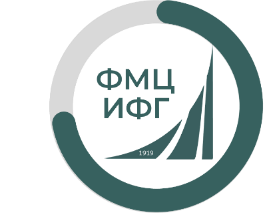 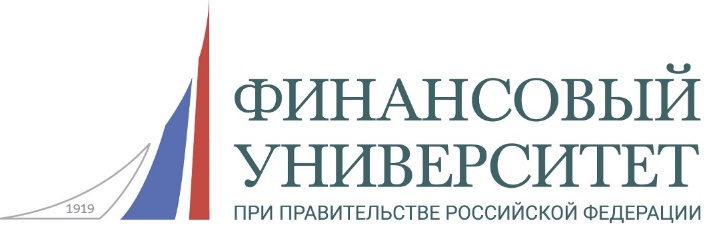 ИНСТИТУТ ФИНАНСОВОЙ ГРАМОТНОСТИ - ФЕДЕРАЛЬНЫЙ МЕТОДИЧЕСКИЙ ЦЕНТР ПО ФИНАНСОВОЙ ГРАМОТНОСТИ ВЗРОСЛОГО НАСЕЛЕНИЯ МИНИСТЕРСТВА ФИНАНСОВ РФ
Благотворительный краудфандинг
ф
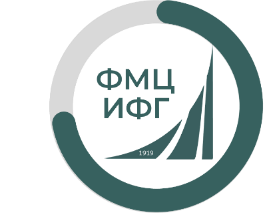 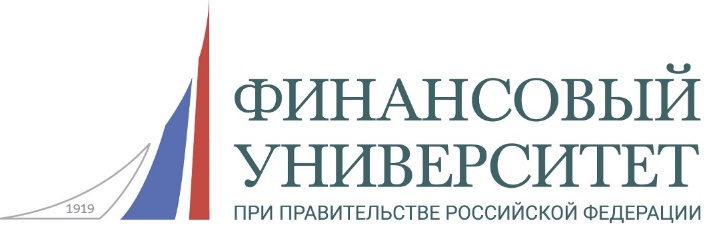 ИНСТИТУТ ФИНАНСОВОЙ ГРАМОТНОСТИ - ФЕДЕРАЛЬНЫЙ МЕТОДИЧЕСКИЙ ЦЕНТР ПО ФИНАНСОВОЙ ГРАМОТНОСТИ ВЗРОСЛОГО НАСЕЛЕНИЯ МИНИСТЕРСТВА ФИНАНСОВ РФ
Наградной краудфандинг
ф
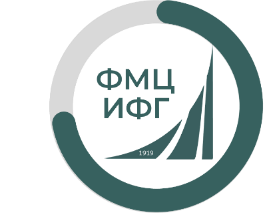 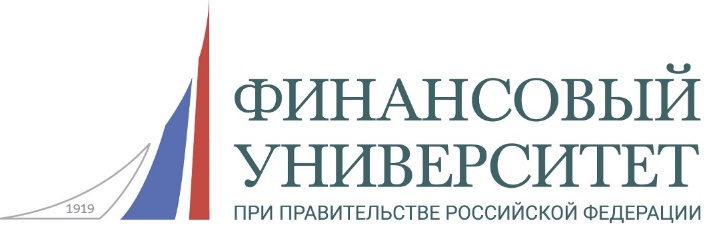 ИНСТИТУТ ФИНАНСОВОЙ ГРАМОТНОСТИ - ФЕДЕРАЛЬНЫЙ МЕТОДИЧЕСКИЙ ЦЕНТР ПО ФИНАНСОВОЙ ГРАМОТНОСТИ ВЗРОСЛОГО НАСЕЛЕНИЯ МИНИСТЕРСТВА ФИНАНСОВ РФ
Финансовые виды краудфандинга
ф
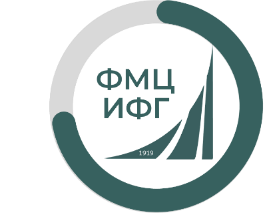 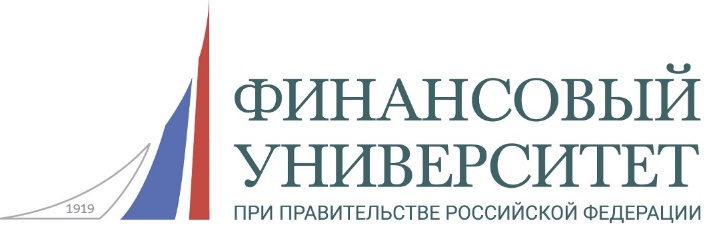 ИНСТИТУТ ФИНАНСОВОЙ ГРАМОТНОСТИ - ФЕДЕРАЛЬНЫЙ МЕТОДИЧЕСКИЙ ЦЕНТР ПО ФИНАНСОВОЙ ГРАМОТНОСТИ ВЗРОСЛОГО НАСЕЛЕНИЯ МИНИСТЕРСТВА ФИНАНСОВ РФ
Развитие краудфандинга в Российской Федерации, млрд.руб.
ф
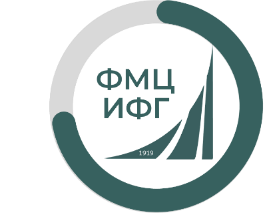 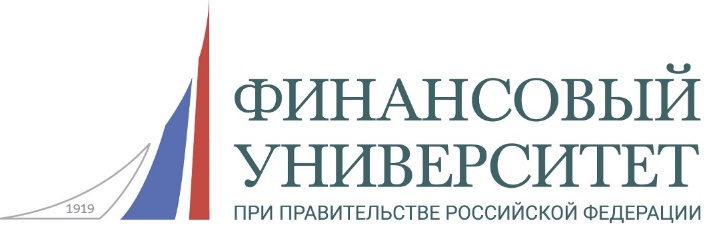 ИНСТИТУТ ФИНАНСОВОЙ ГРАМОТНОСТИ - ФЕДЕРАЛЬНЫЙ МЕТОДИЧЕСКИЙ ЦЕНТР ПО ФИНАНСОВОЙ ГРАМОТНОСТИ ВЗРОСЛОГО НАСЕЛЕНИЯ МИНИСТЕРСТВА ФИНАНСОВ РФ
Краудлендинг
Краудлендинг – это предоставление процентных займов под финансирование проектов, размещенных на инвестиционной платформе.
Подвиды краудлендинга
1) Peer-to-peer (P2P) кредитование, когда инвестор и заемщик — физические лица; 
2) Peer-to-business (P2B) кредитование: инвестор — физическое лицо, а заемщик — юридическое лицо; 
3) Business-to-business (B2B)
ф
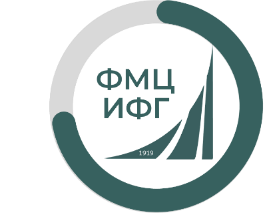 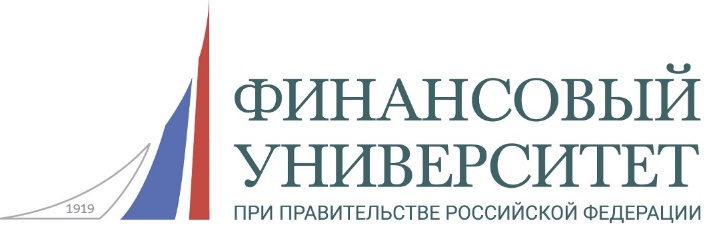 ИНСТИТУТ ФИНАНСОВОЙ ГРАМОТНОСТИ - ФЕДЕРАЛЬНЫЙ МЕТОДИЧЕСКИЙ ЦЕНТР ПО ФИНАНСОВОЙ ГРАМОТНОСТИ ВЗРОСЛОГО НАСЕЛЕНИЯ МИНИСТЕРСТВА ФИНАНСОВ РФ
Краудинвестинг
Краудинвестинг – это инвестирование денежных средств в компании путем покупки их ценных бумаг, предлагаемых с помощью инвестиционной платформы
Активные заемщики, шт.
Активные инвесторы, шт.
ф
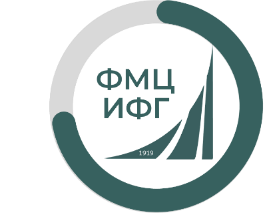 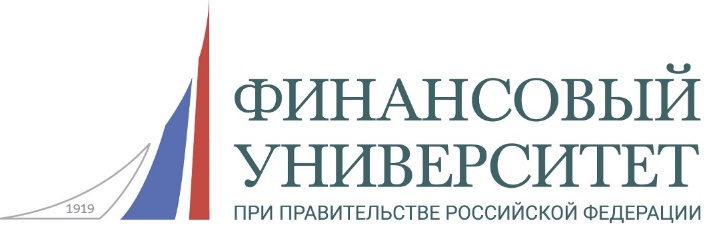 ИНСТИТУТ ФИНАНСОВОЙ ГРАМОТНОСТИ - ФЕДЕРАЛЬНЫЙ МЕТОДИЧЕСКИЙ ЦЕНТР ПО ФИНАНСОВОЙ ГРАМОТНОСТИ ВЗРОСЛОГО НАСЕЛЕНИЯ МИНИСТЕРСТВА ФИНАНСОВ РФ
Сейчас действуют 70 ИОП
ф
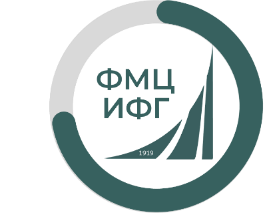 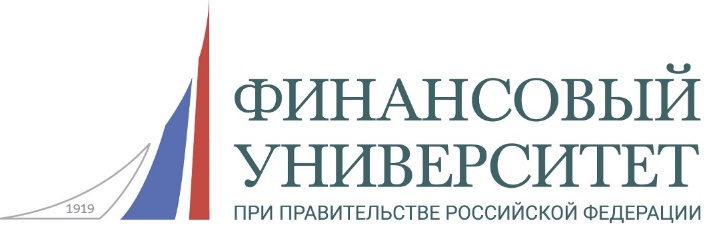 ИНСТИТУТ ФИНАНСОВОЙ ГРАМОТНОСТИ - ФЕДЕРАЛЬНЫЙ МЕТОДИЧЕСКИЙ ЦЕНТР ПО ФИНАНСОВОЙ ГРАМОТНОСТИ ВЗРОСЛОГО НАСЕЛЕНИЯ МИНИСТЕРСТВА ФИНАНСОВ РФ
Краудинвестинг - ICO
Initial Coin Offering (ICO) – «первичное размещение монет» 
либо «первичное предложение токенов» (Initial Token Offering - ITO)
краудсейл
ф
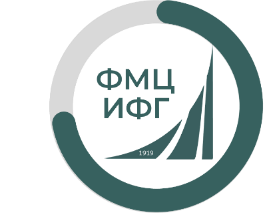 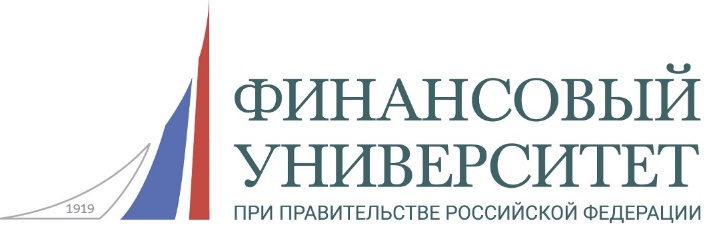 ИНСТИТУТ ФИНАНСОВОЙ ГРАМОТНОСТИ - ФЕДЕРАЛЬНЫЙ МЕТОДИЧЕСКИЙ ЦЕНТР ПО ФИНАНСОВОЙ ГРАМОТНОСТИ ВЗРОСЛОГО НАСЕЛЕНИЯ МИНИСТЕРСТВА ФИНАНСОВ РФ
Регулирование краудфандинга в Российской Федерации
Виды регулирования:
ф
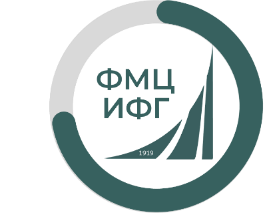 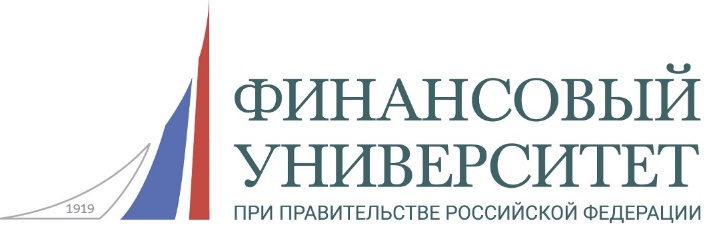 ИНСТИТУТ ФИНАНСОВОЙ ГРАМОТНОСТИ - ФЕДЕРАЛЬНЫЙ МЕТОДИЧЕСКИЙ ЦЕНТР ПО ФИНАНСОВОЙ ГРАМОТНОСТИ ВЗРОСЛОГО НАСЕЛЕНИЯ МИНИСТЕРСТВА ФИНАНСОВ РФ
Регулирование – найти баланс!
ф
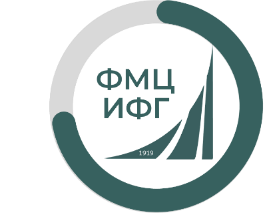 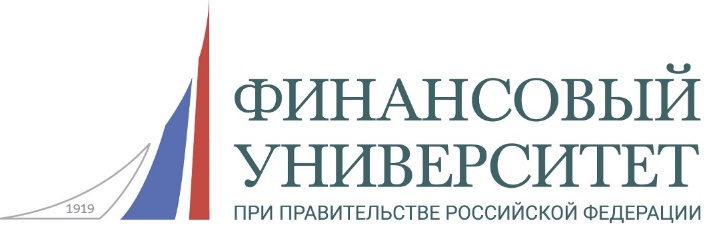 ИНСТИТУТ ФИНАНСОВОЙ ГРАМОТНОСТИ - ФЕДЕРАЛЬНЫЙ МЕТОДИЧЕСКИЙ ЦЕНТР ПО ФИНАНСОВОЙ ГРАМОТНОСТИ ВЗРОСЛОГО НАСЕЛЕНИЯ МИНИСТЕРСТВА ФИНАНСОВ РФ
Регулирование деятельности инвестиционных платформ
Федеральный закон № 259-ФЗ от 2 августа 2019 г. «О привлечении инвестиций с использованием инвестиционных платформ и о внесении изменений в отдельные законодательные акты Российской Федерации»
Инвестиционная платформа
Оператор инвестиционной платформы
Утилитарные цифровые плава
ф
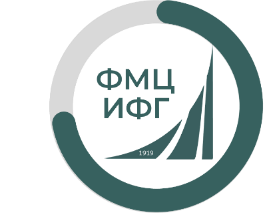 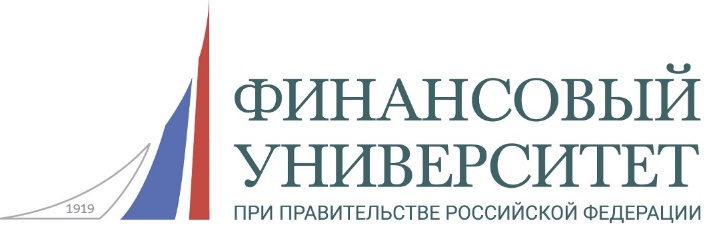 ИНСТИТУТ ФИНАНСОВОЙ ГРАМОТНОСТИ - ФЕДЕРАЛЬНЫЙ МЕТОДИЧЕСКИЙ ЦЕНТР ПО ФИНАНСОВОЙ ГРАМОТНОСТИ ВЗРОСЛОГО НАСЕЛЕНИЯ МИНИСТЕРСТВА ФИНАНСОВ РФ
Определение
Краудфандинговая платформа – это площадка, используемая для размещения и продвижения соответствующих проектов в интернете.
ф
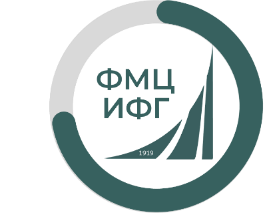 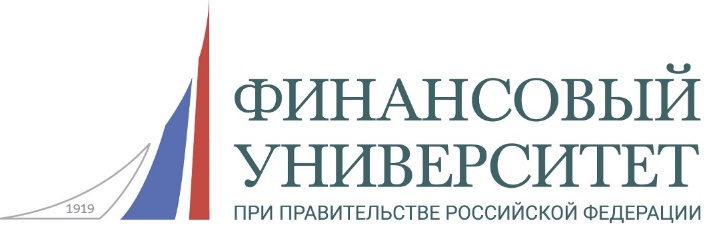 ИНСТИТУТ ФИНАНСОВОЙ ГРАМОТНОСТИ - ФЕДЕРАЛЬНЫЙ МЕТОДИЧЕСКИЙ ЦЕНТР ПО ФИНАНСОВОЙ ГРАМОТНОСТИ ВЗРОСЛОГО НАСЕЛЕНИЯ МИНИСТЕРСТВА ФИНАНСОВ РФ
Критерии выбора краудфандинговой платформы
Функциональность краудфандинговой платформы (ПРОЗРАЧНОСТЬ УЧАСТНИКОВ, ФУНКЦИИ УЧАСТНИКОВ)
Качественная составляющая проектов
Ориентация на предоставление средств
Особенности аккумулирования средств
Все или ничего
До полного успеха
Ограничение только по времени сбора (по сумме нет ограничений)
Тип вознаграждения
ф
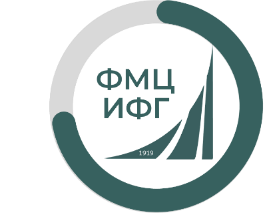 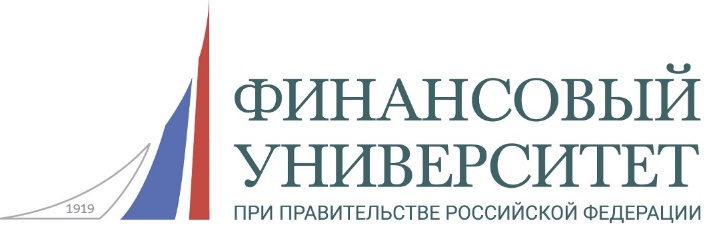 ИНСТИТУТ ФИНАНСОВОЙ ГРАМОТНОСТИ - ФЕДЕРАЛЬНЫЙ МЕТОДИЧЕСКИЙ ЦЕНТР ПО ФИНАНСОВОЙ ГРАМОТНОСТИ ВЗРОСЛОГО НАСЕЛЕНИЯ МИНИСТЕРСТВА ФИНАНСОВ РФ
Краудфандинговая платформа «Планета.ру»
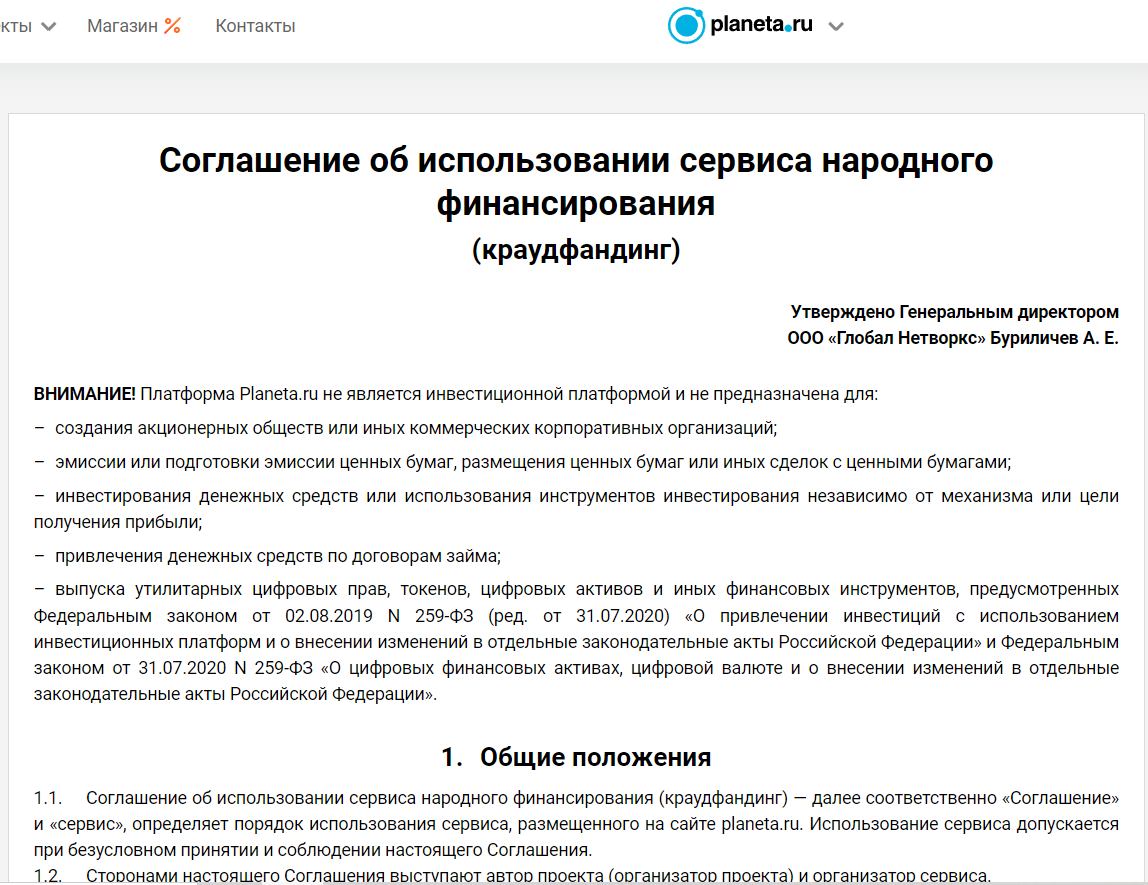 Комиссия организатора сервиса определяется в следующем порядке:
в случае поступления денежных средств в размере менее 50% от суммы сбора, проект считается несостоявшимся, денежные средства автору проекта не перечисляются, а разблокируются в личном кабинете пользователя;
в случае поступления денежных средств в размере от 50% до 99,9% от суммы сбора, комиссия организатора сервиса составляет 15% (пятнадцать процентов) от суммы сбора (включая расходы на комиссию финансового агрегатора);
в случае поступления денежных средств в размере более 99,9% от суммы сбора, комиссия организатора сервиса составляет 10% (десять процентов) от суммы сбора (включая расходы на комиссию финансового агрегатора).
ф
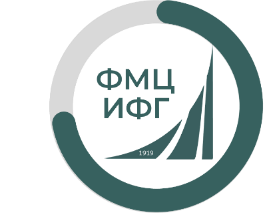 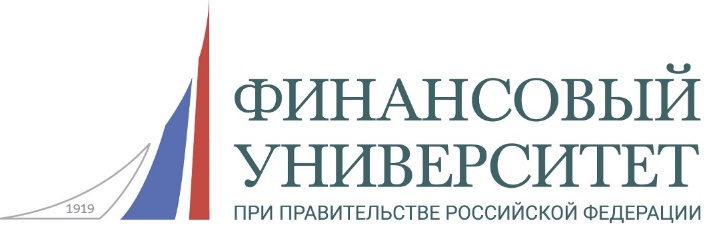 ИНСТИТУТ ФИНАНСОВОЙ ГРАМОТНОСТИ - ФЕДЕРАЛЬНЫЙ МЕТОДИЧЕСКИЙ ЦЕНТР ПО ФИНАНСОВОЙ ГРАМОТНОСТИ ВЗРОСЛОГО НАСЕЛЕНИЯ МИНИСТЕРСТВА ФИНАНСОВ РФ
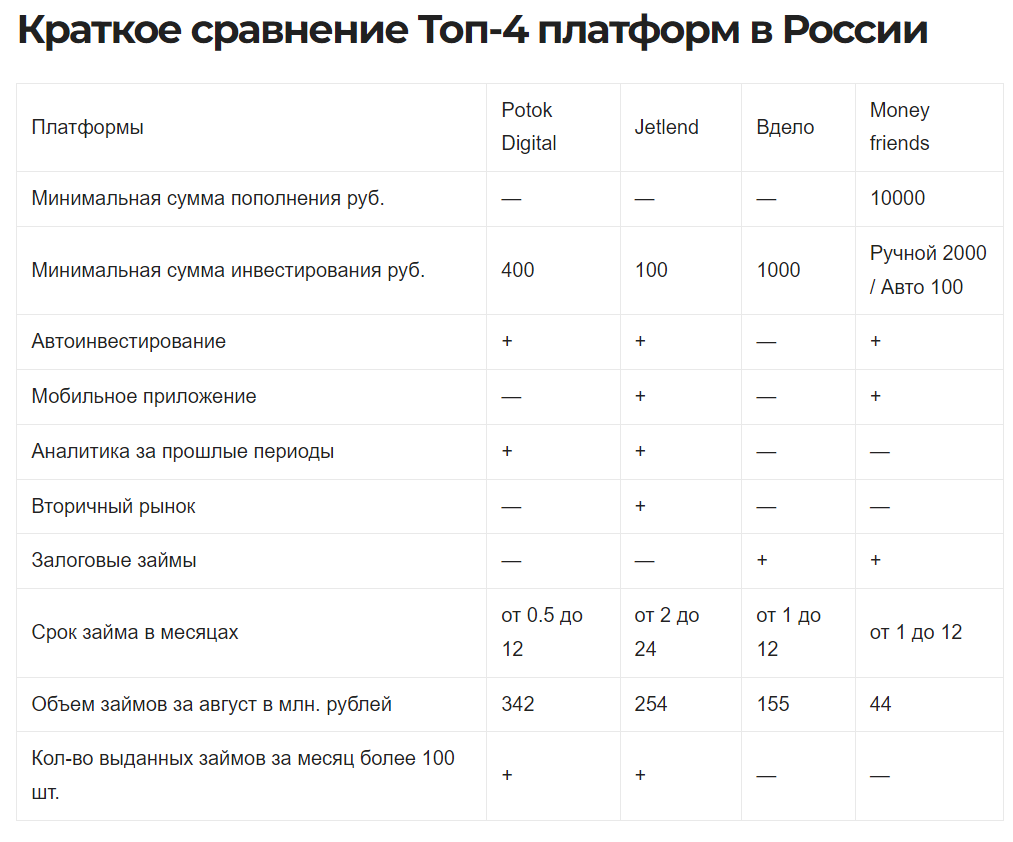 ф
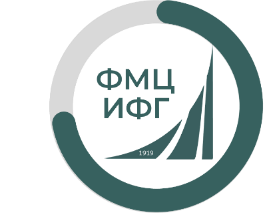 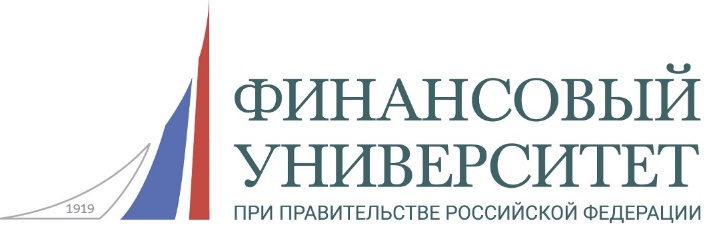 ИНСТИТУТ ФИНАНСОВОЙ ГРАМОТНОСТИ - ФЕДЕРАЛЬНЫЙ МЕТОДИЧЕСКИЙ ЦЕНТР ПО ФИНАНСОВОЙ ГРАМОТНОСТИ ВЗРОСЛОГО НАСЕЛЕНИЯ МИНИСТЕРСТВА ФИНАНСОВ РФ
Спасибо за внимание!
Институт финансовой грамотности
КАНАЛЫ КОММУНИКАЦИИ
ОФИЦИАЛЬНЫЕ СООБЩЕСТВА В СОЦИАЛЬНЫХ СЕТЯХ
ОФИЦИАЛЬНЫЙ САЙТ
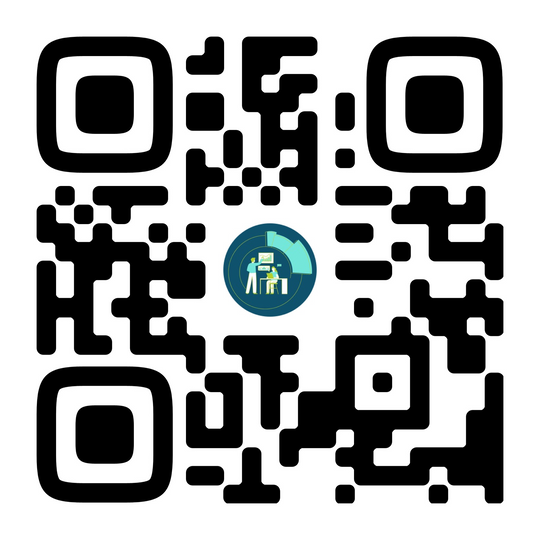 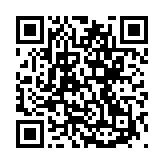 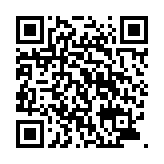 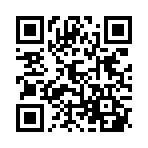 t.me/fingramota_ifg
vk.com/ifgfu
fa.ru/org/science/ifg
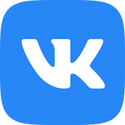 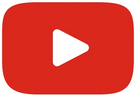 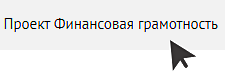 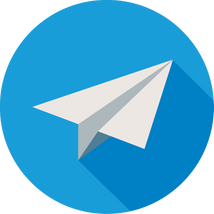 методическая поддержка финансовых консультантов
разбор кейсов, практик, сложных ситуаций по финансовой грамотности
ответы на вопросы
анонсы мероприятий
новости ИФГ и не только
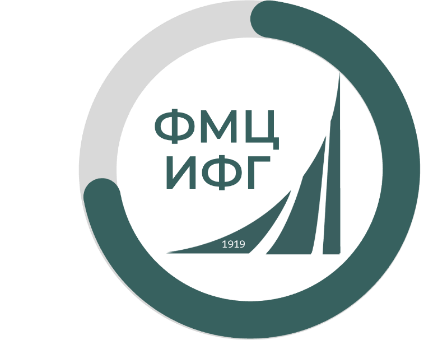 IFG@fa.ru